Flying for Life
The Worldwide Work of Mission Aviation Fellowship
[Speaker Notes: Thanks
Introduction
M-A-F: 
Different from other aid agencies because we have Christian aims best epitomised by the parable of the Good Samaritan.
In today’s ‘connected world’, the irony is that never have so many people been so isolated.]
Servicing
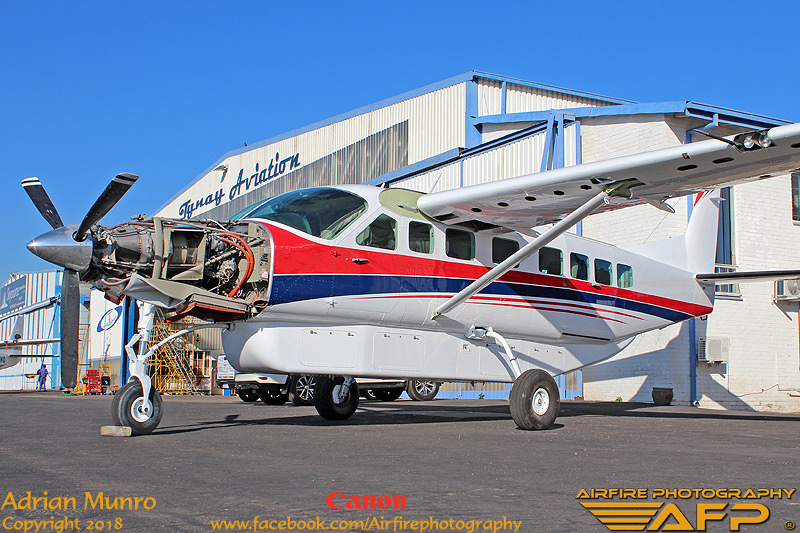 Prayers
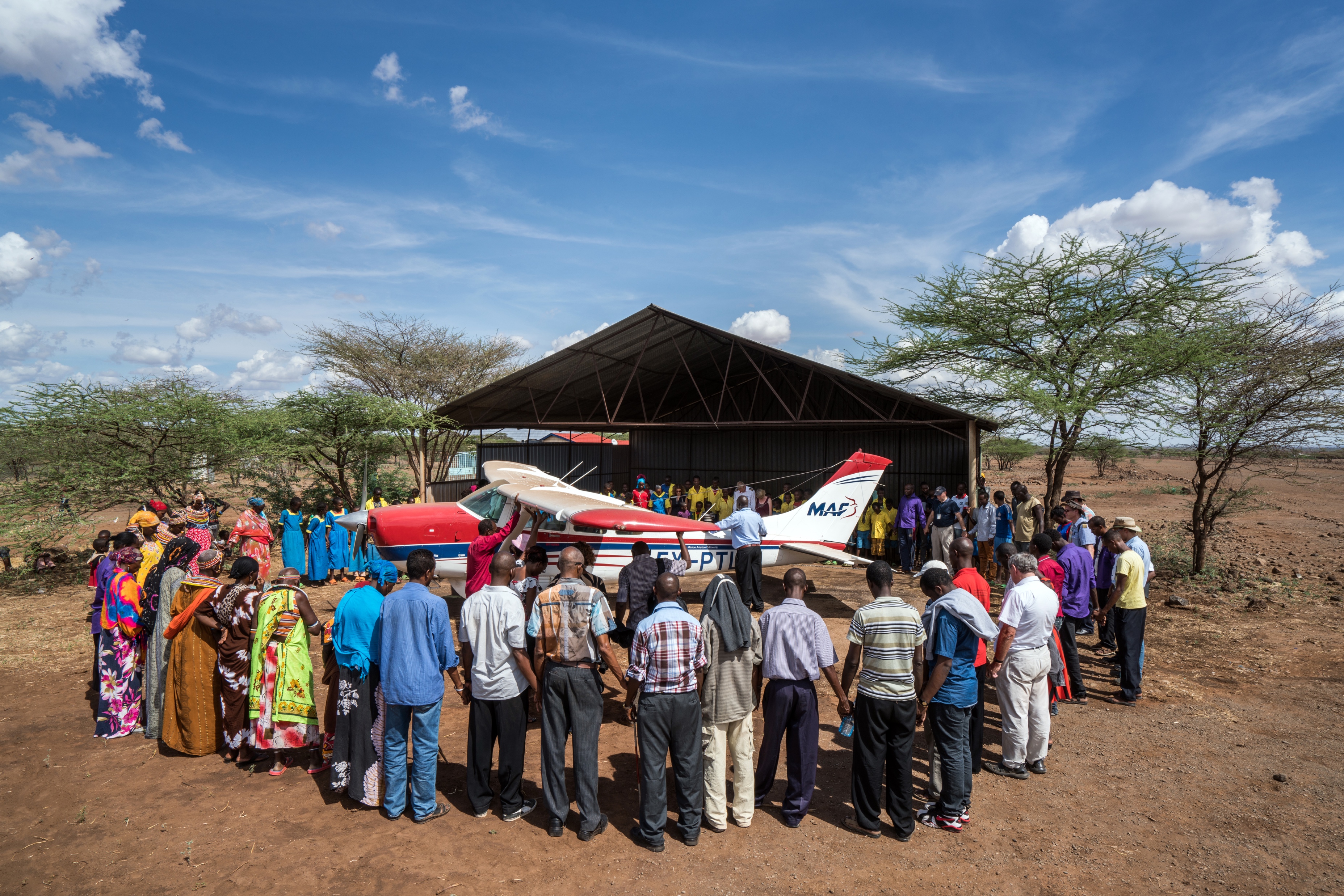 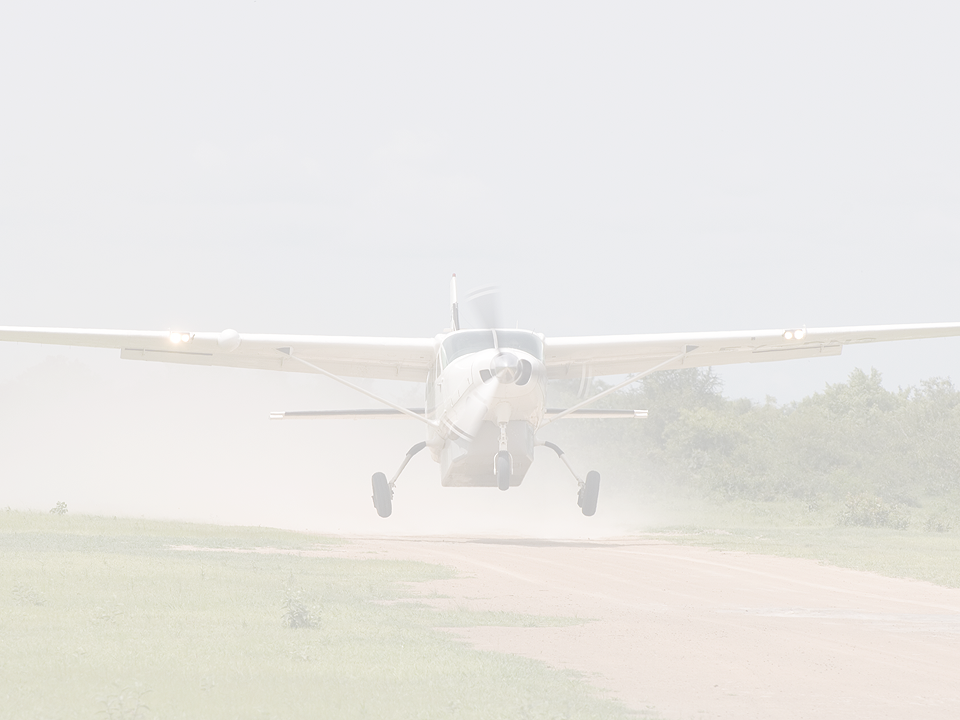 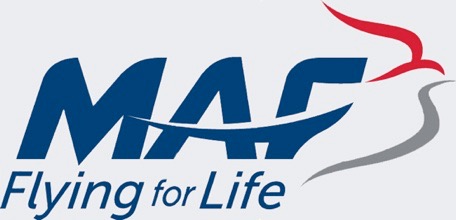 What is Mission Aviation Fellowship?
Where does MAF operate?
Why is MAF needed?
Our pilots
So what? – the difference that MAF makes
MAF today
[Speaker Notes: Short presentation: whistle stop tour of several countries
Whets appetite: sign up (without commitment) to our newsletter and read the ‘Hope has Wings’ book. It traces the history of MAF. It’s a real adventure story of hope, disaster, death, political unrest and how God’s hand guided people to persist in circumstances where others might have given up!]
What is Mission Aviation Fellowship?
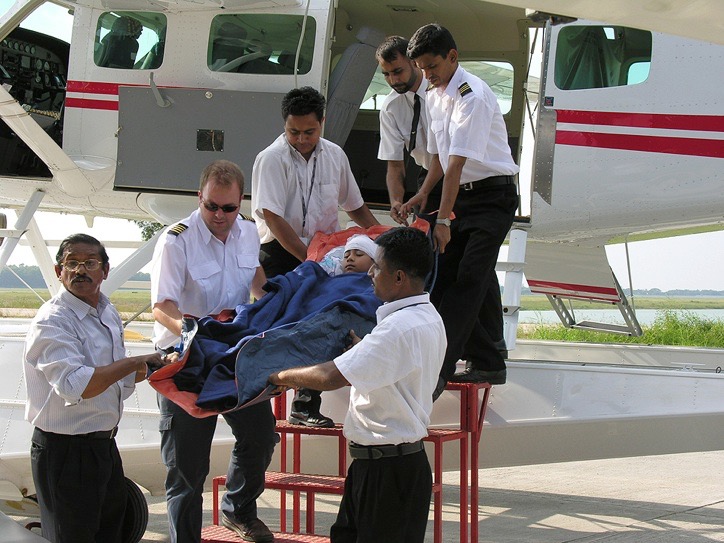 MAF is a Christian organization whose mission is to use light aircraft to bring people in developing countries the help they need.
Our ‘product’ is care for people, in body, mind and spirit.
[Speaker Notes: MAF serves those living out of sight, out of mind and out of hope. With land access denied by inaccessible terrain – due to natural disaster, war or political and economic crisis – thousands of communities are completely isolated. 
We provide essential medical care, food, water, relief teams and church workers to those in desperate need.
Each flight carries practical help, spiritual hope and physical healing to thousands of men, women and children for whom flying is not a luxury but a lifeline.
MAF looks to help the whole person and community – Our product is……!]
How did it all begin? – UK
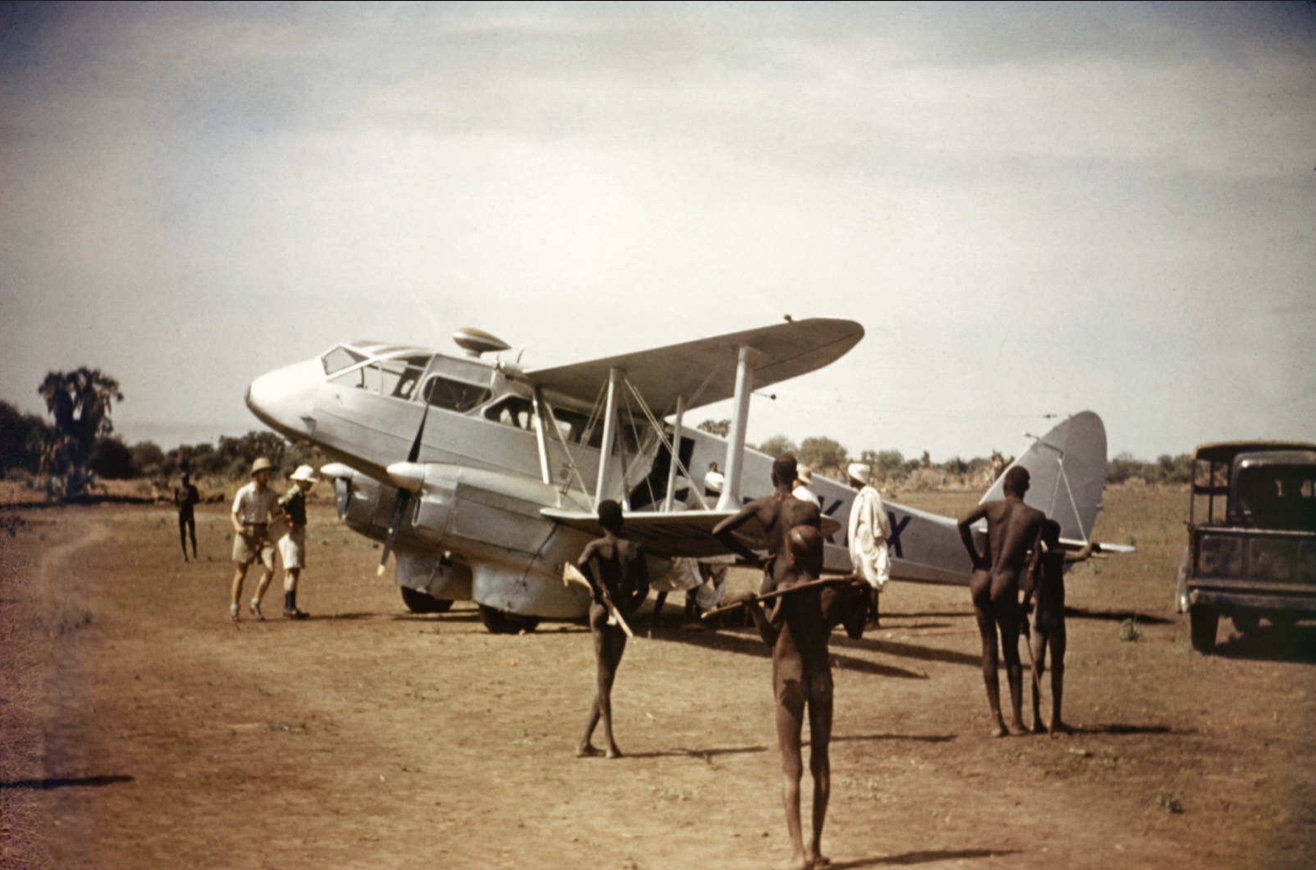 1945:                 MAF UK founded by two RAF pilots and an engineer.
1948:                 Survey flight to Africa.
1950:                 Our first operational flight, Sudan.
[Speaker Notes: Simple idea: some WW2 pilots in the USA, UK and Australia how could their undoubted training and experience help people overseas. This idea took root. MAF USA was founded in 1945 and made its first operational flight in 1946. MAF Australia was founded in 1947 and after a survey flight to its northern territory, made its first operational flight in 1951.]
Why is MAF needed?
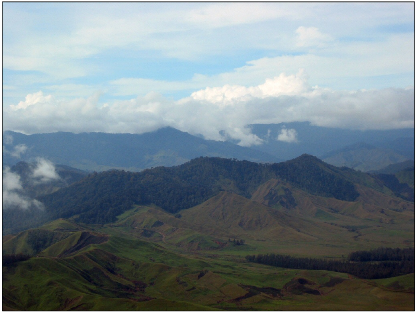 In many parts of the world, surface travel is difficult, dangerous or time-consuming.
Many remote communities are isolated by  natural barriers like mountains, deserts, rain forest and swamps.
[Speaker Notes: MAF operates in difficult environments. In some parts, factionalism between people make travel inherently dangerous. Combination of remote areas, natural barriers makes for dangerous and time-consuming journeys.]
Why is MAF needed? – South Sudan
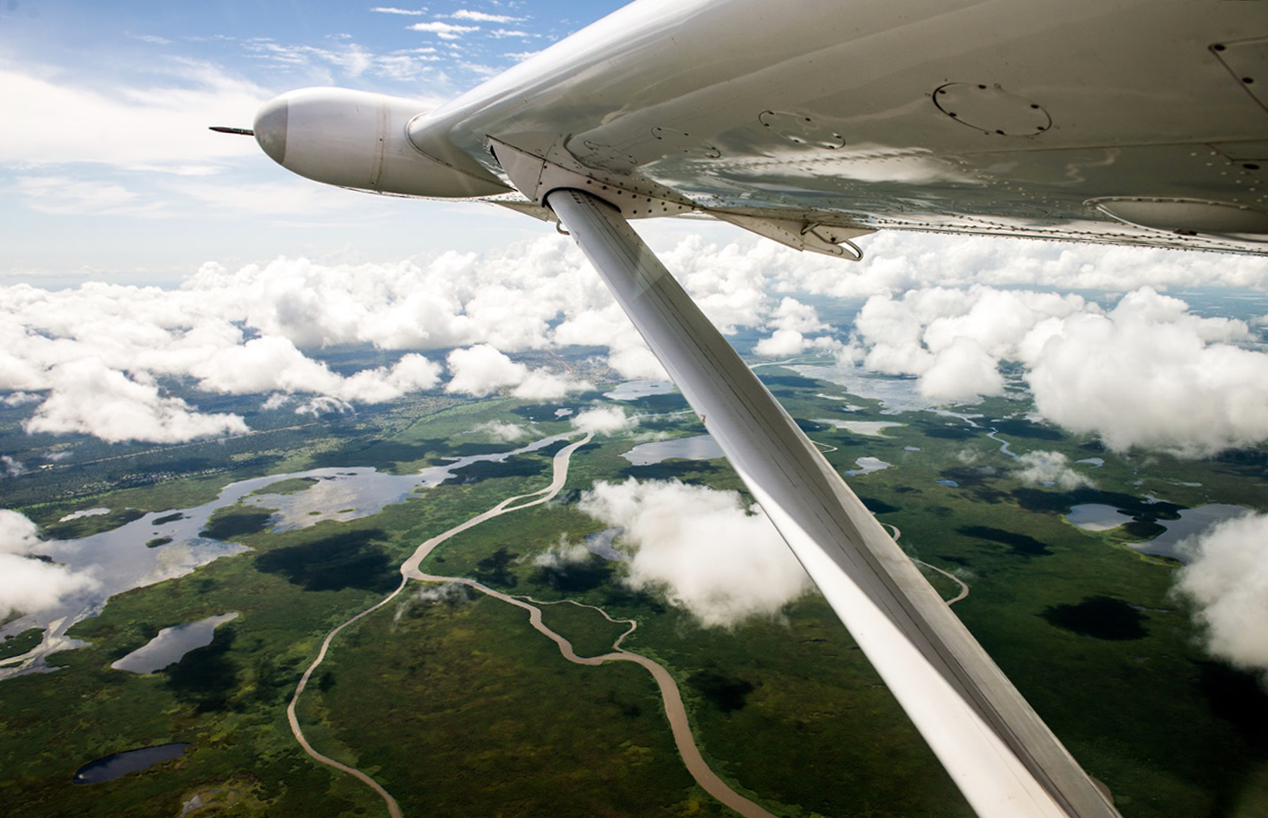 [Speaker Notes: Sudan is the country that has been longest served by MAF. It looks a beautiful country form the air.  There is usually 3 months of good travel, six months of rain and 3 months of sodden ground making travel very difficult.]
Why is MAF needed? – South Sudan
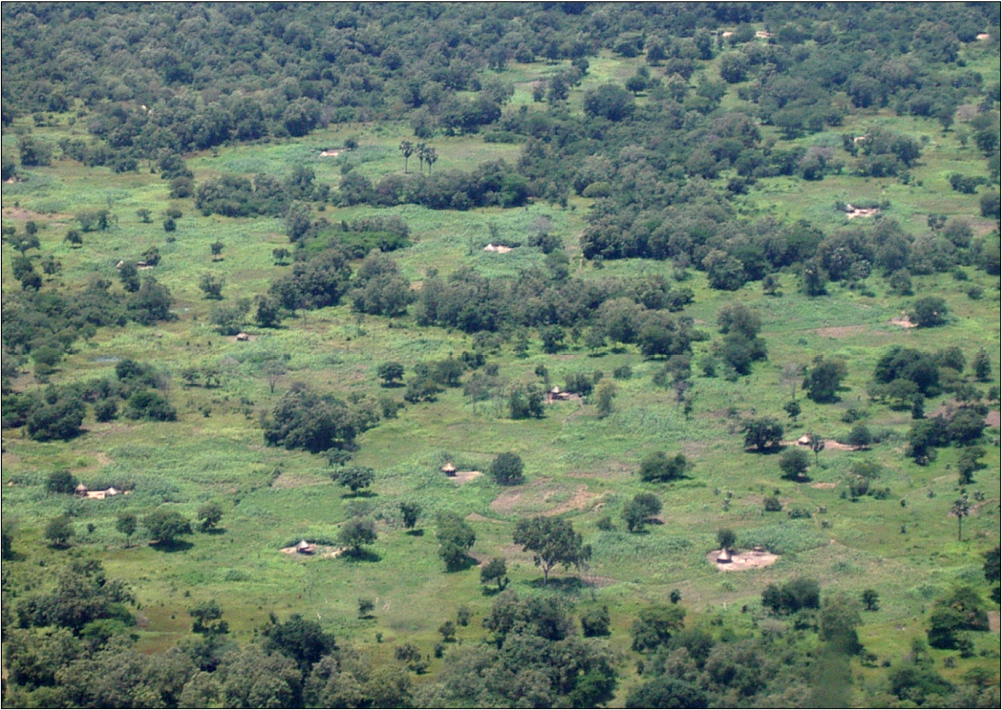 Stuart King, 1948: ‘...vast areas where there were no real roads at all, and what tracks existed were impassable for months at a time.’
Stuart King, 1948: ‘...vast areas where there were no real roads at all, and what tracks existed were impassable for months at a time.’
Derek Reeh, 2011: ‘From my experience of flying in Sudan regularly during the past year, nothing has changed.’
[Speaker Notes: You would have thought that transport systems had improved but no. These are comments from two of our most experienced operatives. But there are challenges faced in all the areas where MAF works.]
Why is MAF needed? – South Sudan
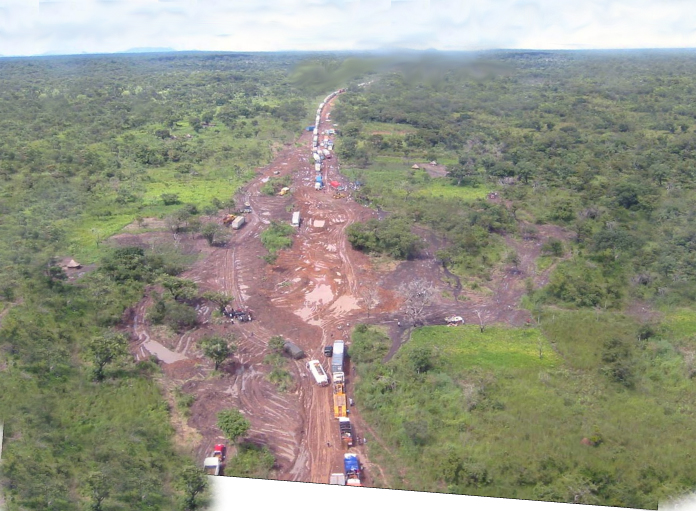 This is the main road from Uganda into South Sudan, in the rainy season.      (Photo: 2008.)
Imagine how long it will take to get through here
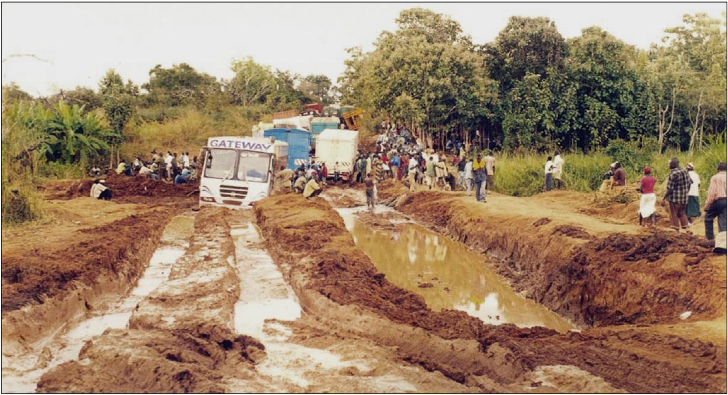 [Speaker Notes: Speaks for itself!]
Why is MAF needed? – South Sudan
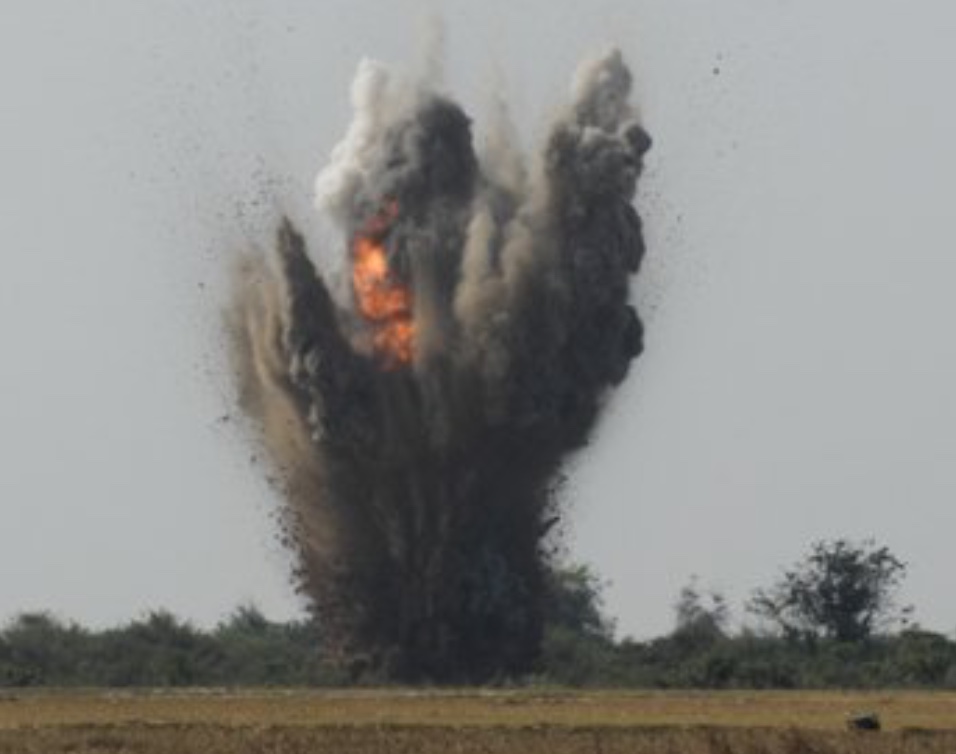 [Speaker Notes: Roads are not the only problem. This is a mine!]
There may be other problems
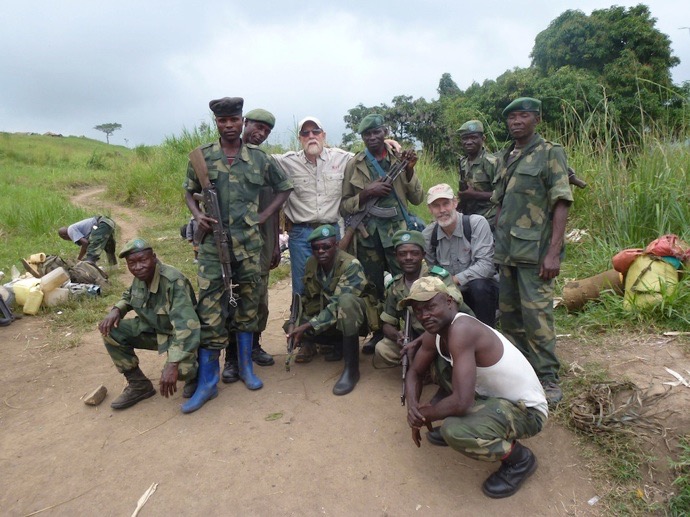 In some places rebel militias or bandits make surface travel dangerous.
[Speaker Notes: Thieves and bandits make surface transport difficult. I’ve experienced Maoists in Nepal where I was in danger of being mugged. I put my money on different places about my person, in case I was robbed.]
There may be other problems
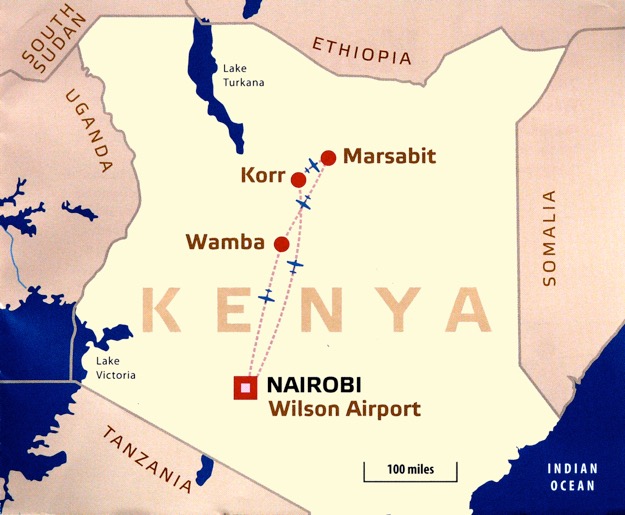 Even in Kenya, car theft is regrettably common. 
Long-distance buses and lorries are often badly maintained.
Many drivers keep going on drugs.
Why is MAF needed? – Madagascar
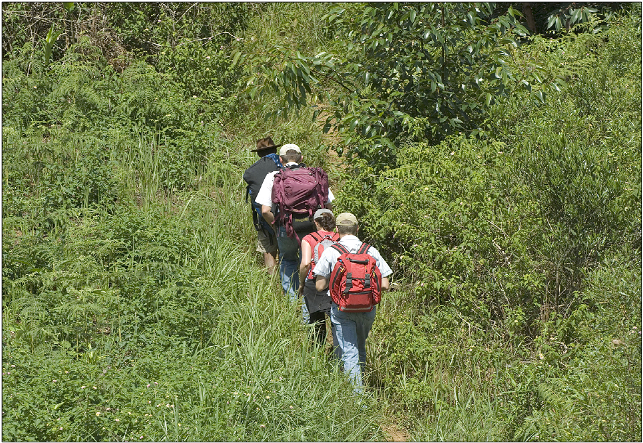 These missionaries in Madagascar have an arduous two-week trek through the rain forest to reach a remote village with no other access.
[Speaker Notes: Without transport infrastructure, each journey becomes a challenge.]
Why is MAF needed? – Bangladesh
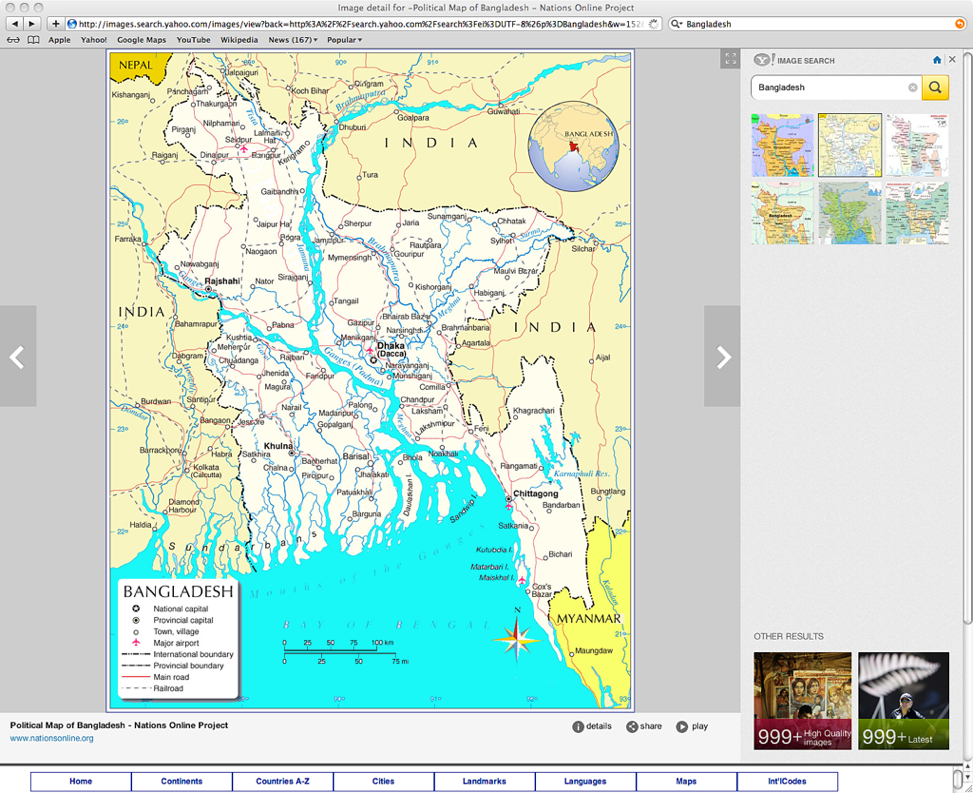 One third of the surface of Bangladesh, 3,500 sq miles, is water-covered under normal conditions.
When there are floods, another third may be water-covered.
But water transport cannot move people or goods quickly.
Why is MAF needed? – Mongolia
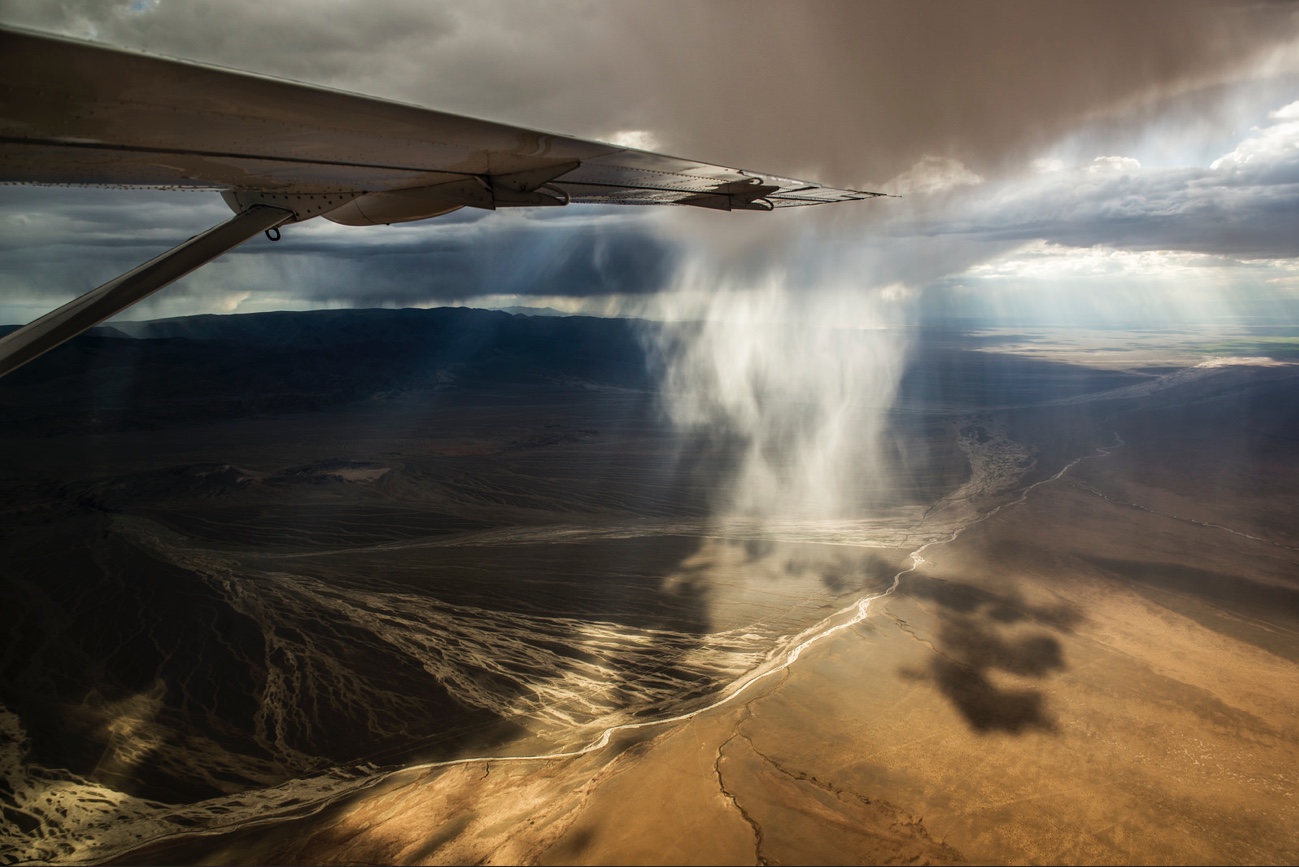 World’s 18th largest country, 6.5 x area of UK, but only 3,000 miles of paved roads. (UK c. 250,000 miles.)
Most sparsely populated: three million people, less than 5% x UK.
Recorded temperatures: -57 to +38ºC
Yearly average: -30 to +20ºC
In some places, roads are getting worse, not better
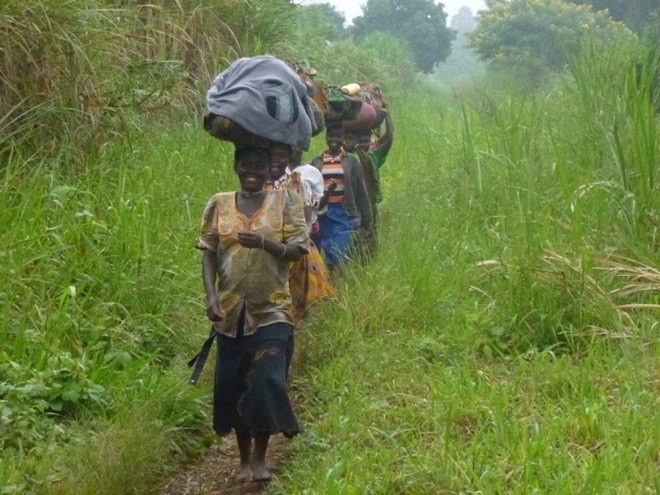 In the 1980s, the World Bank estimated that south-east Zaire was losing 2,500 miles of road per year.                                                           
This photo: August 2012.
[Speaker Notes: We use some of the most basic and challenging airstrips. Steep as 1:8 Some are in narrow valleys cut off by cloud in the afternoon.]
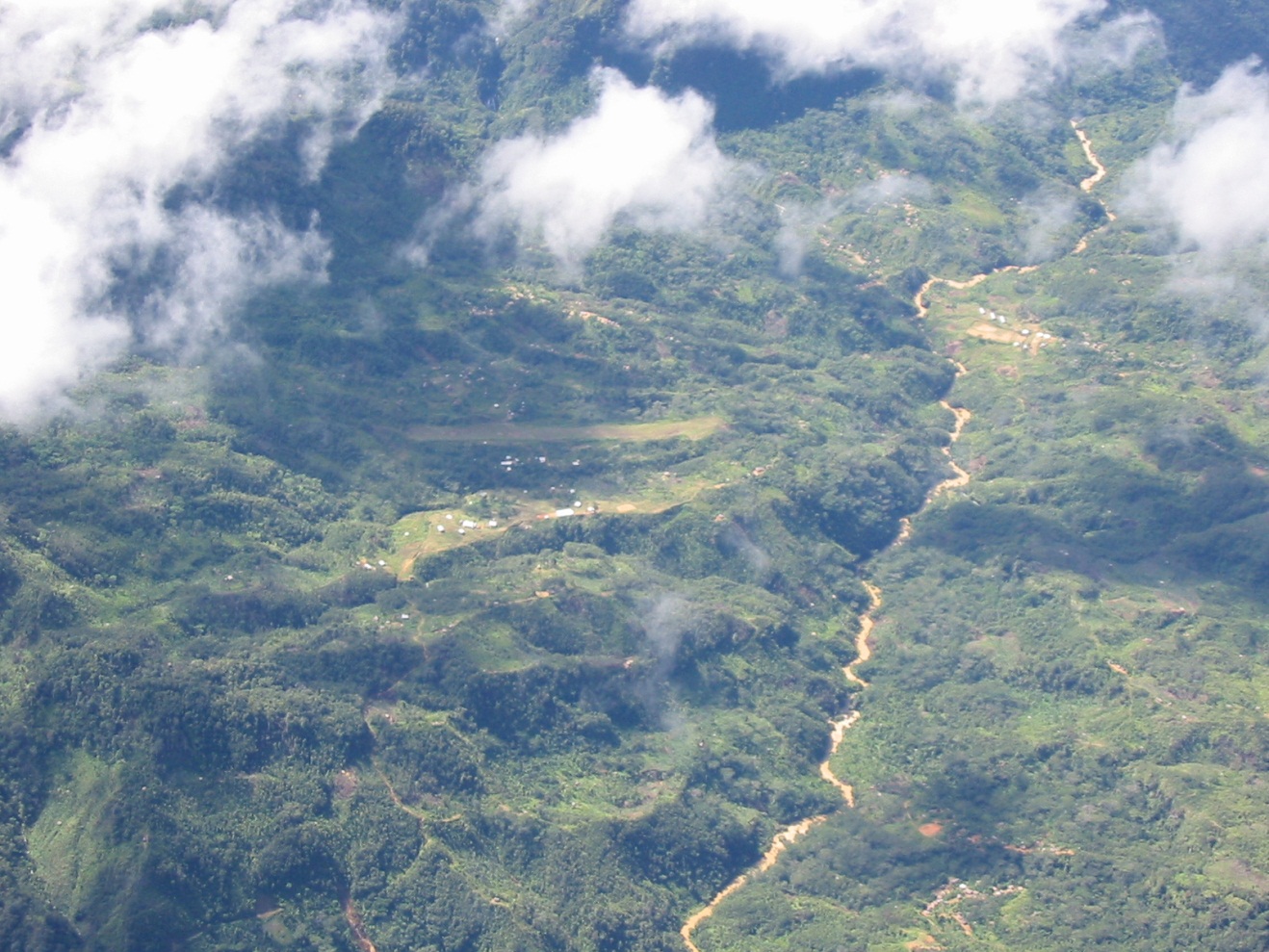 [Speaker Notes: This is a village in Papua where 600 people live but no doctor. Next nearest village is 5 miles away where there is a doctor – 4 day walk through jungle, across rivers – hazardous. MAF can do it in a 15/20 minute flight. A sick person may not survive the overland journey – they probably will survive the short flight.]
And so, in short...
In many unimproved parts of the world,   there is a need for                                          safe, dependable and quick travel.
MAF provides the answer
[Speaker Notes: MAF aircraft bring help to people in places and situations where flying is not a luxury but an essential lifeline. Often we are the only operator serving a remote area.]
[Speaker Notes: This is a safe landing. Imagine the skill in the next slide.]
It isn’t easy
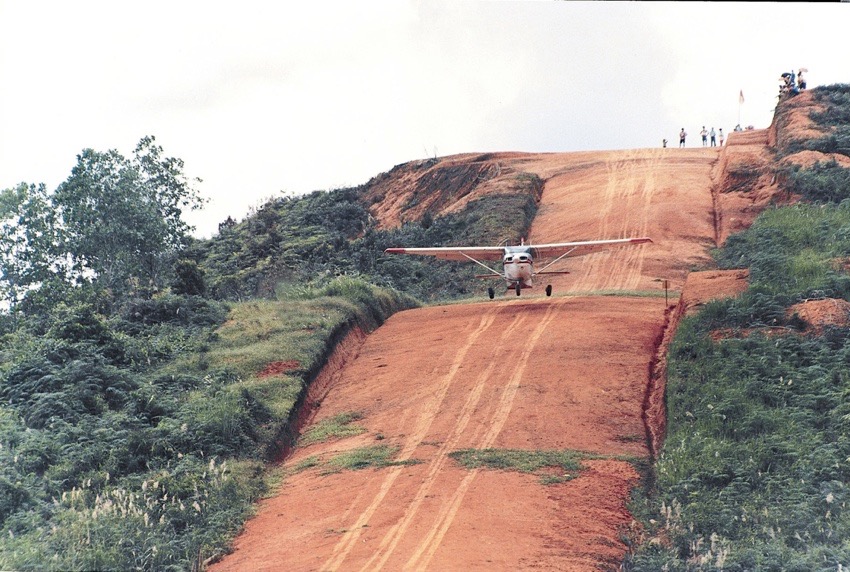 [Speaker Notes: MAF flyers are all experienced commercial pilots with special training.  They have to land in difficult conditions in remote areas.]
It isn’t easy
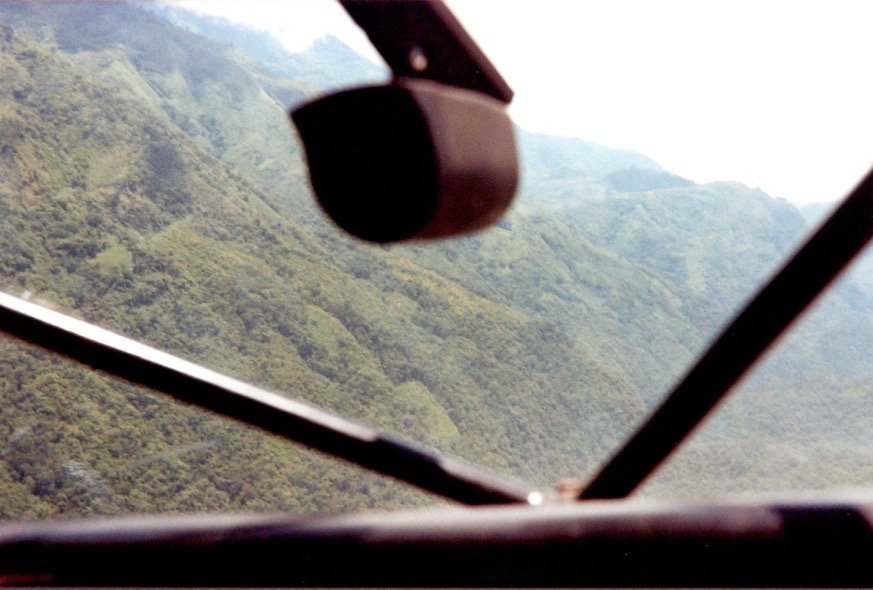 [Speaker Notes: Where do you think the airstrip is?]
It isn’t easy
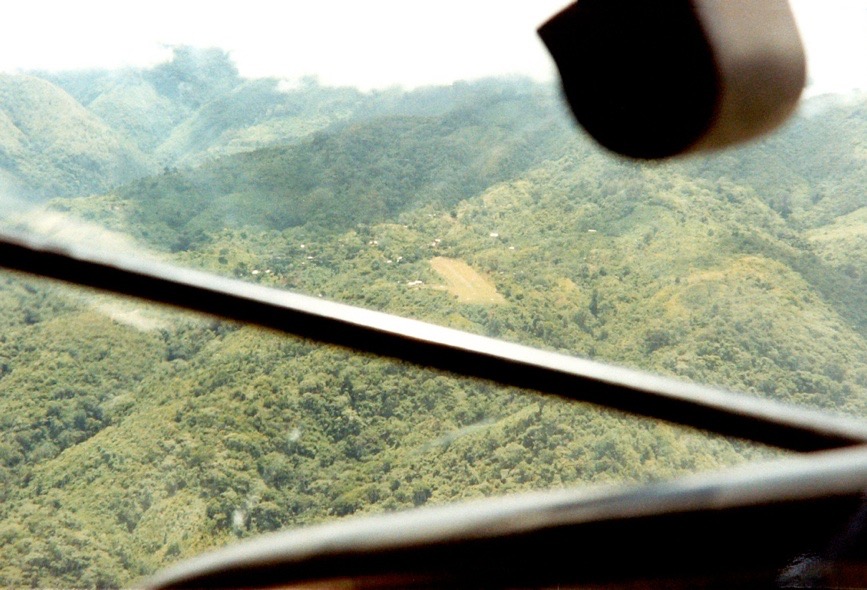 [Speaker Notes: Even when you get there, can you get out?]
It isn’t easy
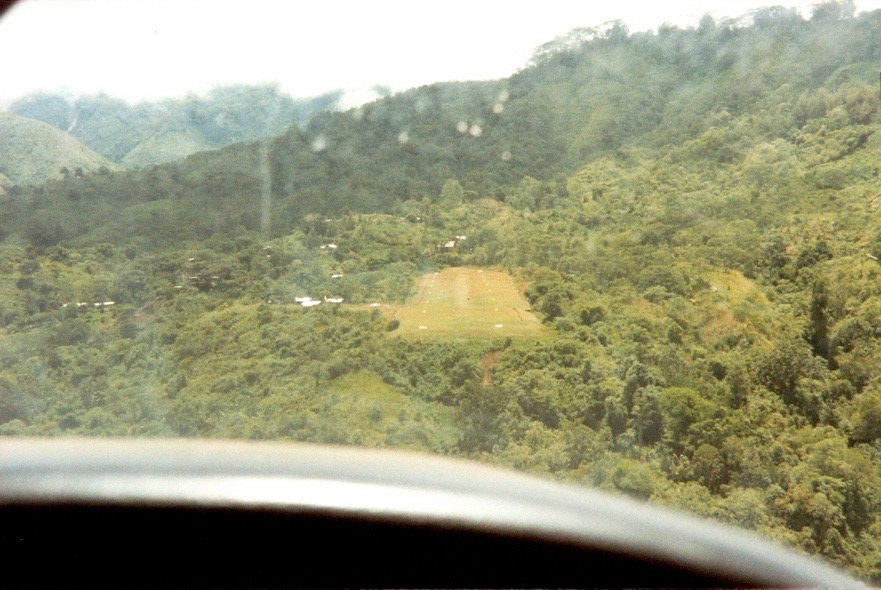 [Speaker Notes: This is a one-attempt landing. Make a mistake and you’re in serious trouble.]
It isn’t easy
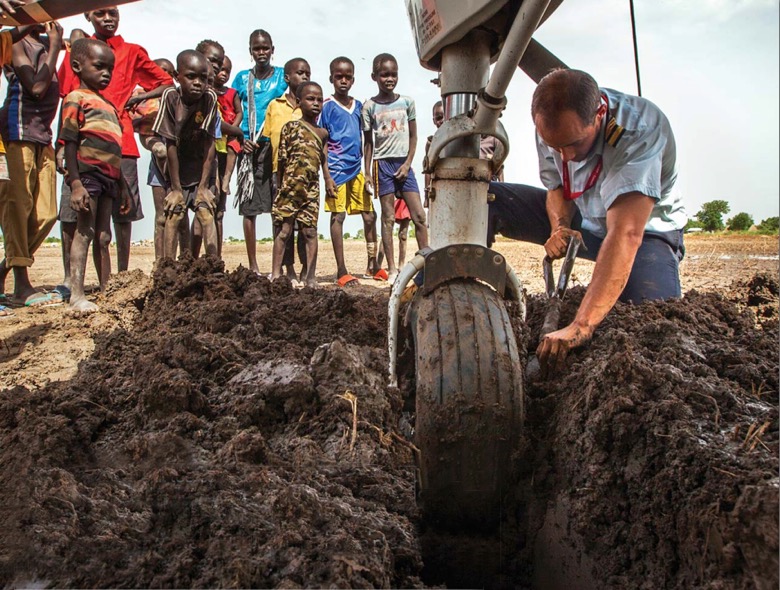 [Speaker Notes: Even when you get there, can you get out?]
And there can always be surprises!
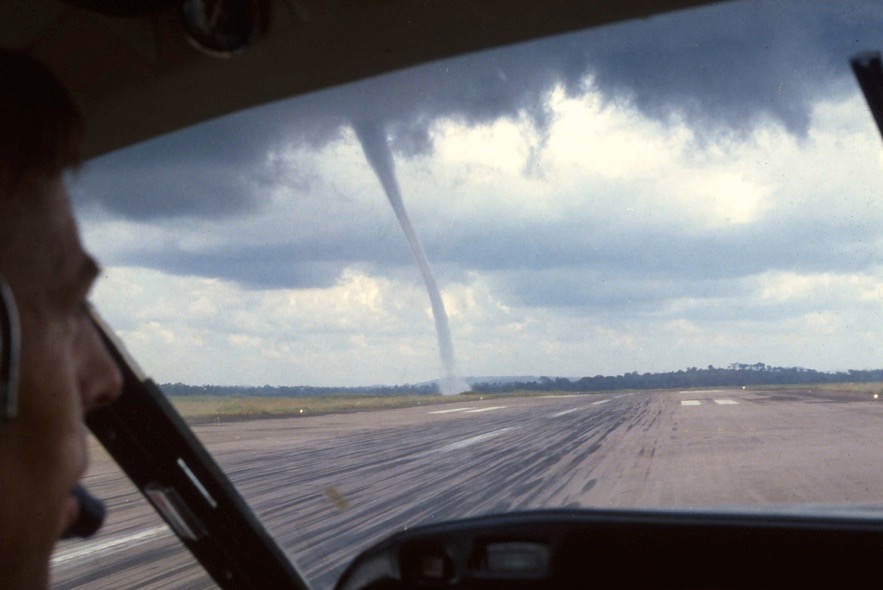 But we are always welcome...
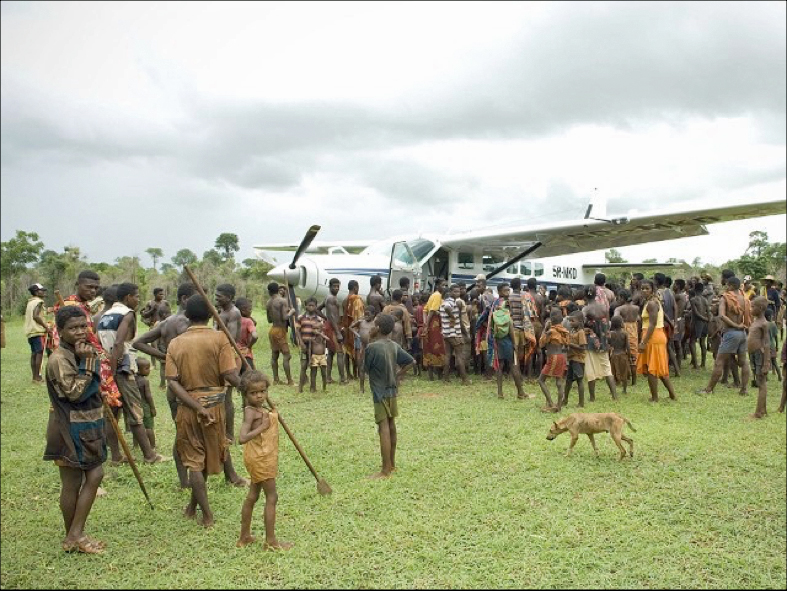 A typical day’s flying in South Sudan
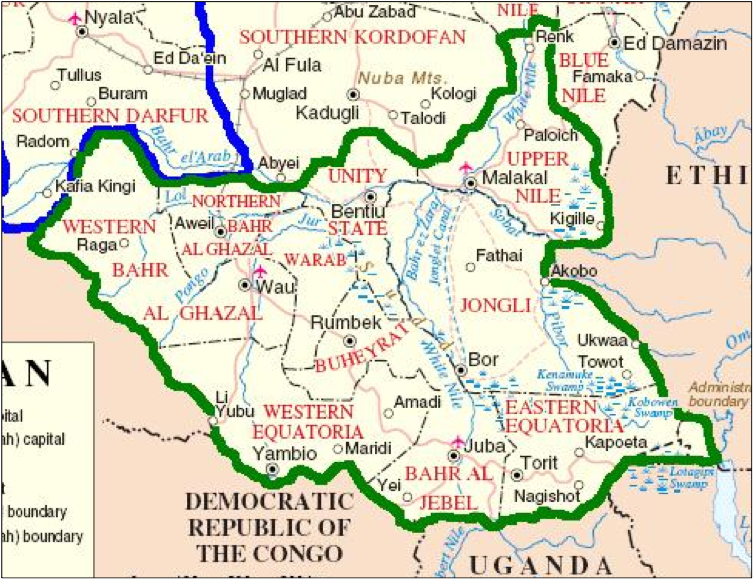 1,000 nautical miles.
Six destinations.
7 hours’ flying.
And an 11-hour duty day...
Lokichoggio
...and all this in temperatures up to 40ºC.
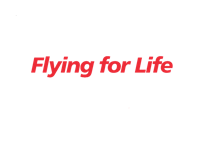 MAF: so what?
When life or health is at stake, MAF aircraft become air ambulances. 
We do this without charge for people who cannot pay.
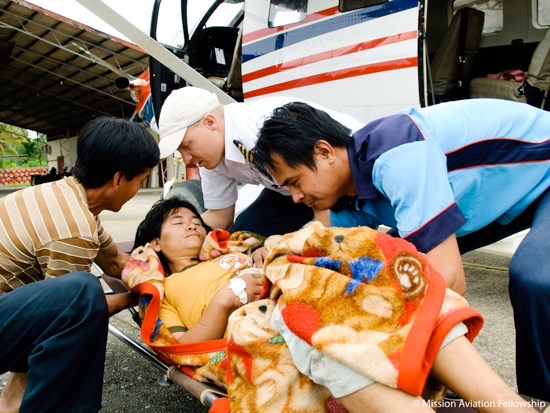 [Speaker Notes: We bring emergency aid for refugees displaced from their homes by natural disasters or human conflict.
Sometimes the only external help that people get comes from a MAF aircraft.]
The difference MAF makes – Tanzania
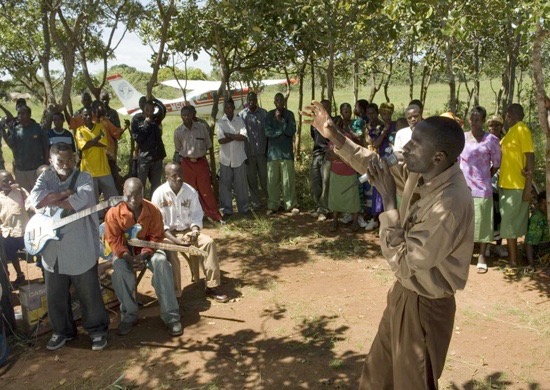 Pastors in Tanzania can fly from one village to another in minutes, instead of having hours of rough driving.
They can reach and teach many more people.
[Speaker Notes: Of course we are a Christian organsiation. So we transport pastors to spread the word of God widely.]
The difference MAF makes – South Sudan
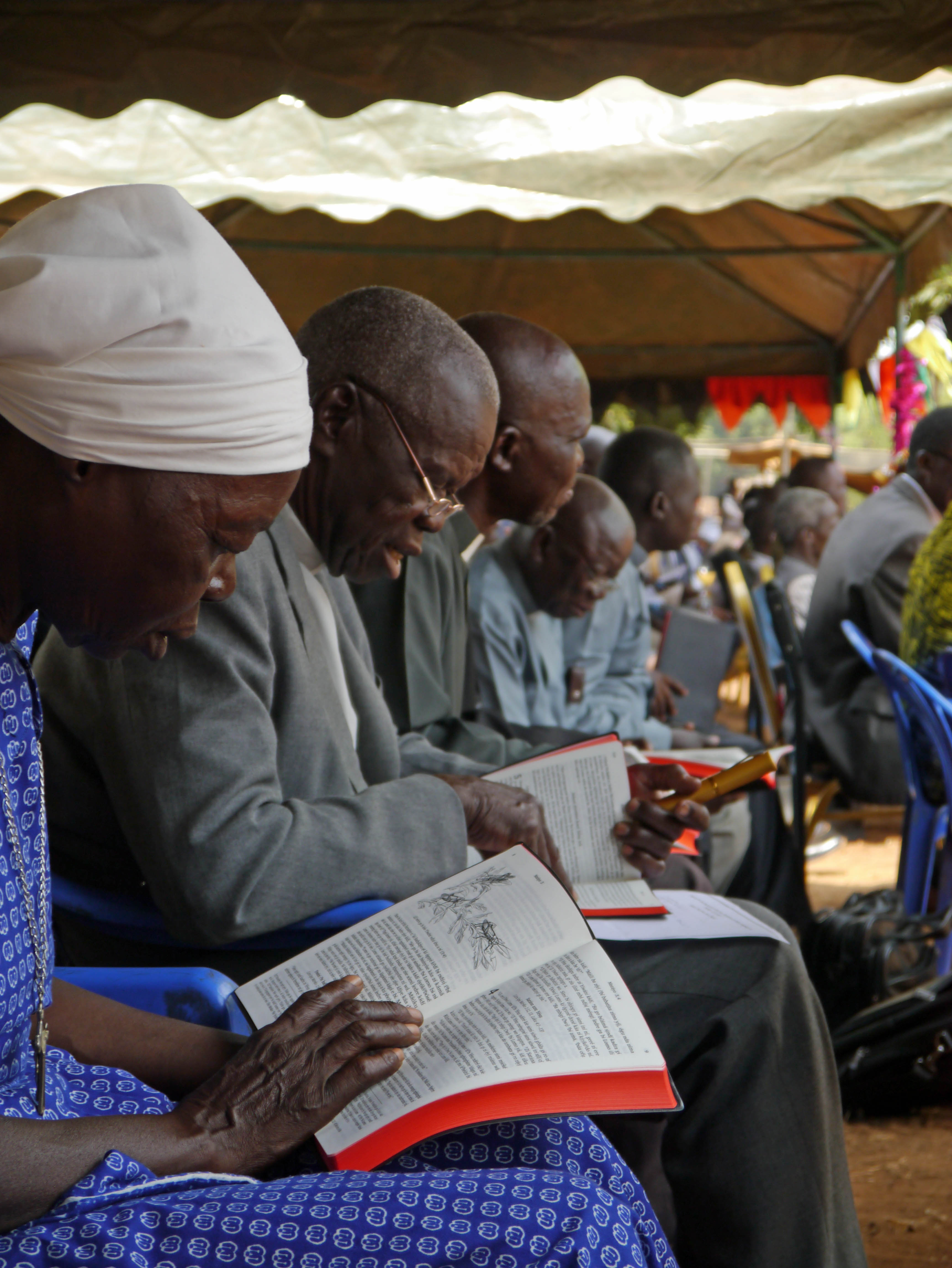 The first Baka Bibles arrived at Juba last December.
But because of fighting even the UN had not sent a convoy down the 180-mile road from Juba to Maridi for several years.
MAF has flown the Bibles to Maridi without charge.
‘From now on, Jesus will speak to us in Baka!’
The difference MAF makes – Kenya
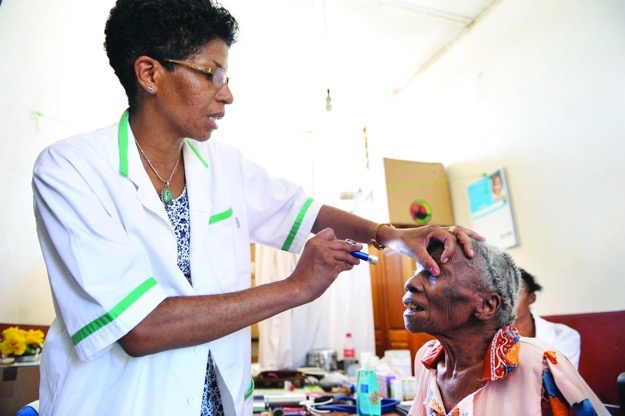 Using MAF, eye-care specialists can reach outlying clinics in hours and minutes instead of spending a day travelling each way…
The difference MAF makes – Bangladesh
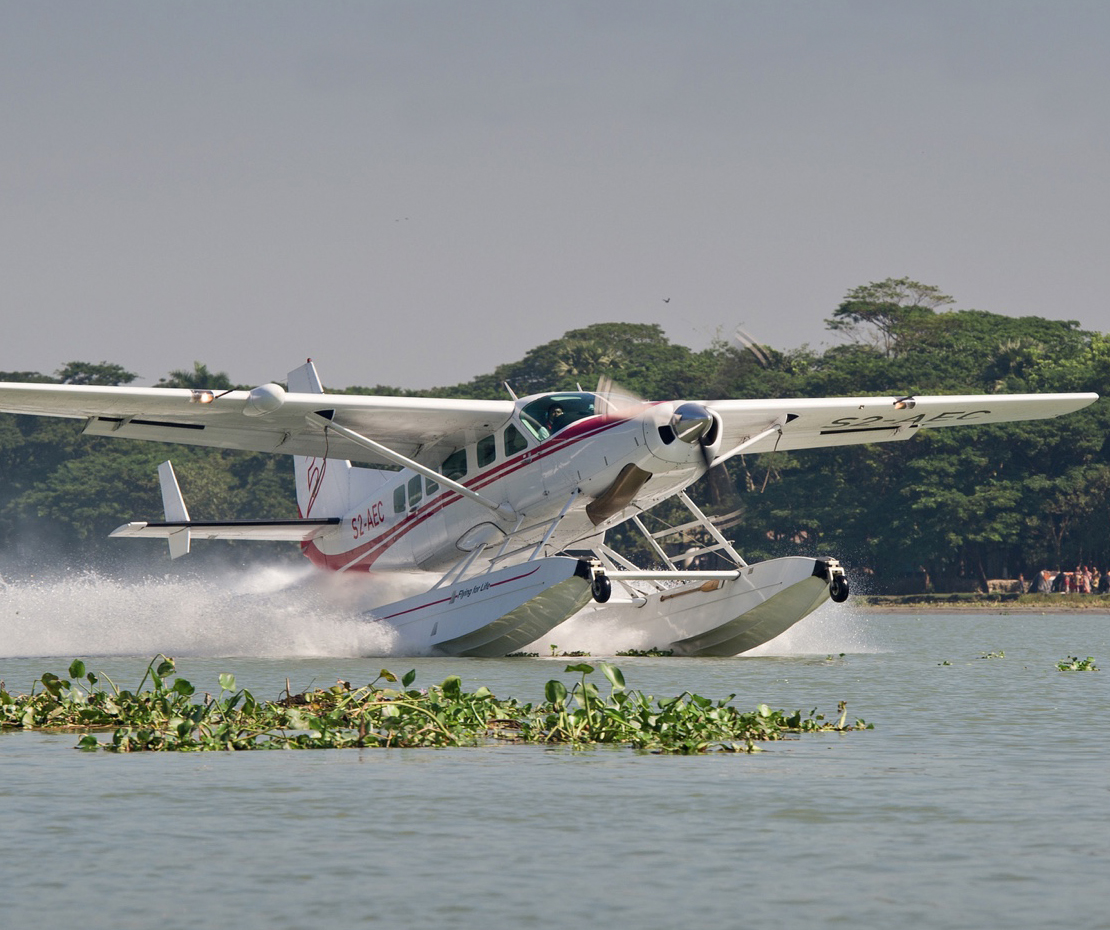 Our MAF floatplane, the only one in Bangladesh serving humanitarian organisations, provides safe and effective travel across the waterways.
The difference MAF makes – Bangladesh
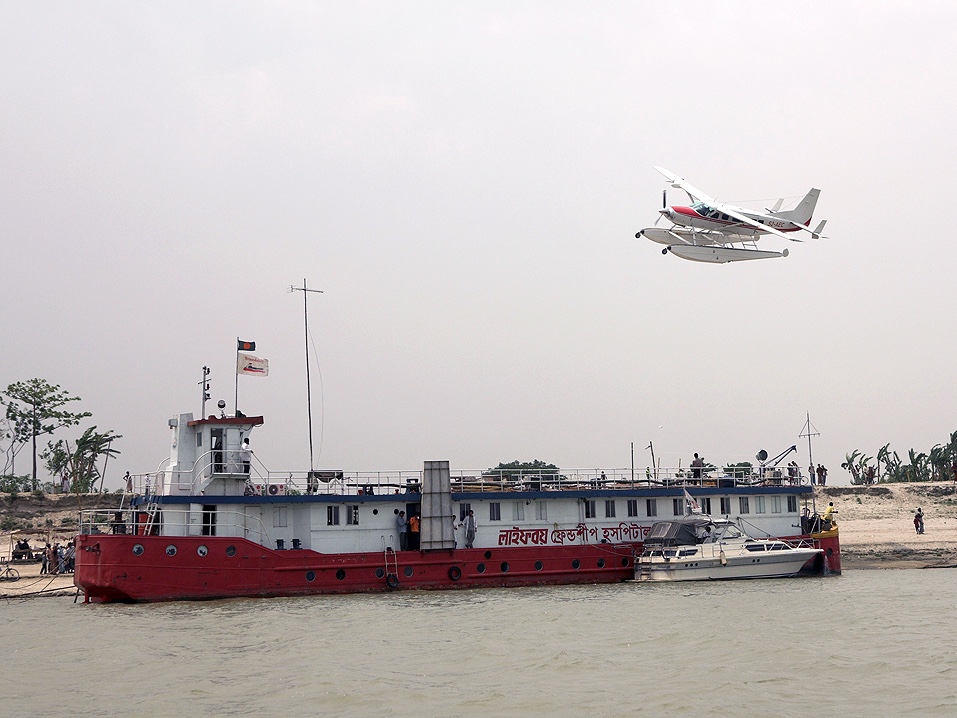 We serve over 80 agencies and NGOs here…
…including floating hospitals, like this one.
The difference MAF makes – Haiti
The difference MAF makes – Haiti
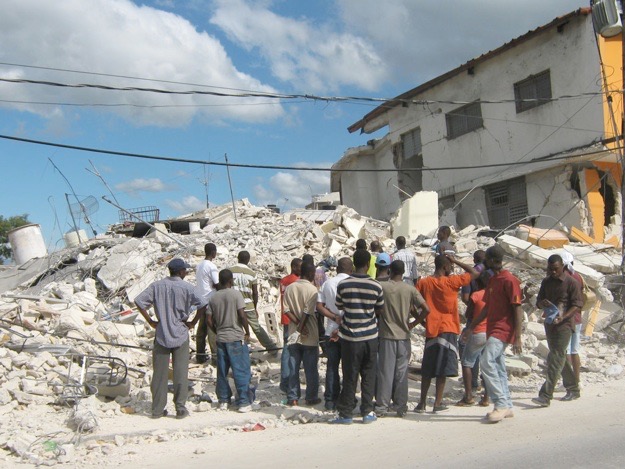 MAF USA usually had three aircraft based in Haiti.
After the 2010 earthquake and after last year’s hurricane, we put in an experienced Disaster Response Manager and a fourth aircraft.
The difference MAF makes – food
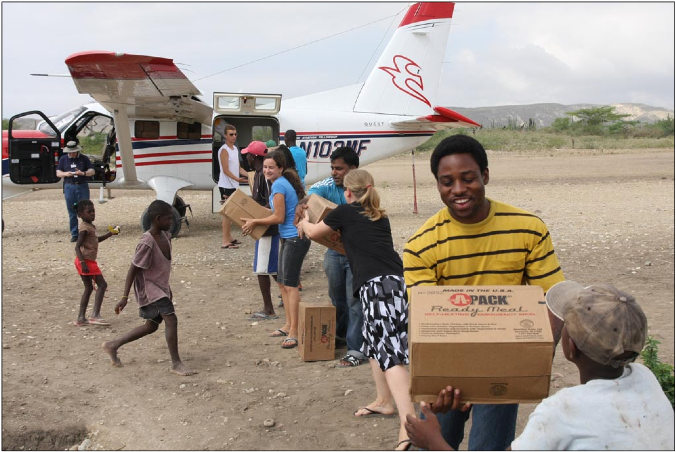 In less than three weeks, we carried 2,500 passengers and c.230 tonnes of cargo.
In eight weeks, we carried c.120 tonnes of food alone.
[Speaker Notes: When natural disaster strikes, we fly in water-purification kits, food and medical supplies.]
The difference MAF makes – communications
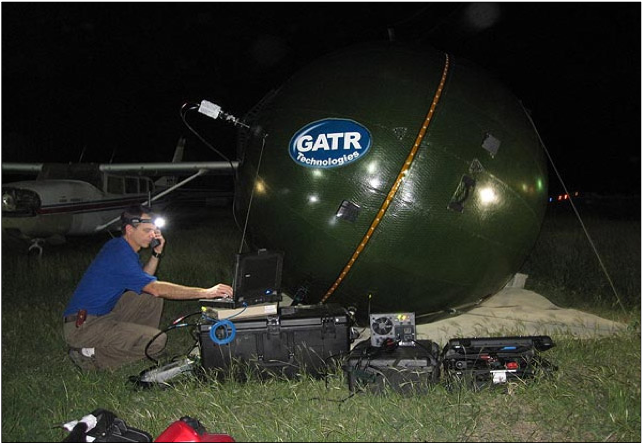 We also put in satellite communication equipment.
We could then provide reliable communications for relief agencies.
News agencies also used it, to send out their reports.
[Speaker Notes: It’s likely that the first news reports on BBC, ITV or SKY were initially using the MAF satellite.

So far, we've looked at disaster relief in global terms. But behind all of this are individual stories!]
The difference MAF makes – healing
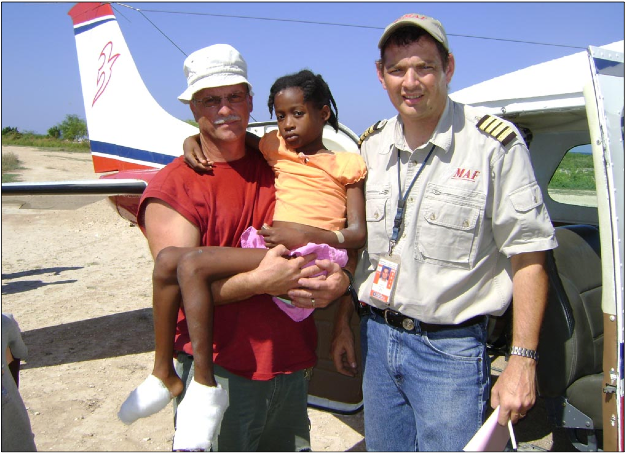 We also flew medical and relief agency personnel where they were needed...
...and brought casualties to hospitals where they could have the treatment they needed.
[Speaker Notes: This is Meka (10). She was badly injured in an earthquake in La Gonave. Her feet were described as having gone through a mincing machine. 

A MAF pilot was due to take three US surgeons to a hospital but the flight was cancelled. He was called to take Meka to hospital. En-route he was diverted back to Port au Prince to take the surgeons to hospital. All four were taken. By coincidence or providence all three doctors were orthopedic surgeons. A few weeks later Meka left hospital…]
The difference MAF makes – healing
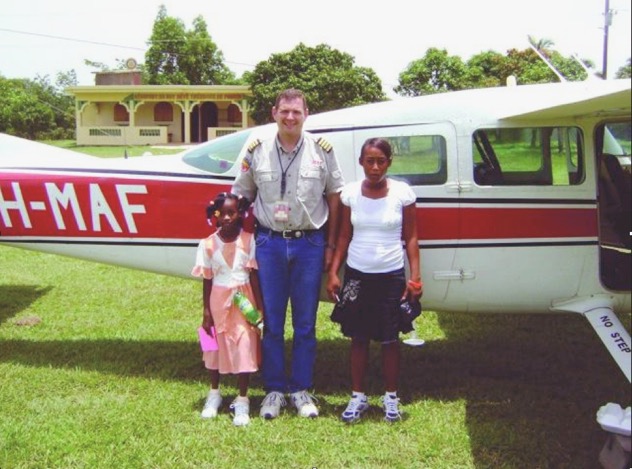 We also flew medical and relief agency personnel where they were needed...
...and brought casualties to hospitals where they could have the treatment they needed.
[Speaker Notes: This is Meka in smart socks and trainers able to walk and run and looking forward to becoming a teenager]
MAF today
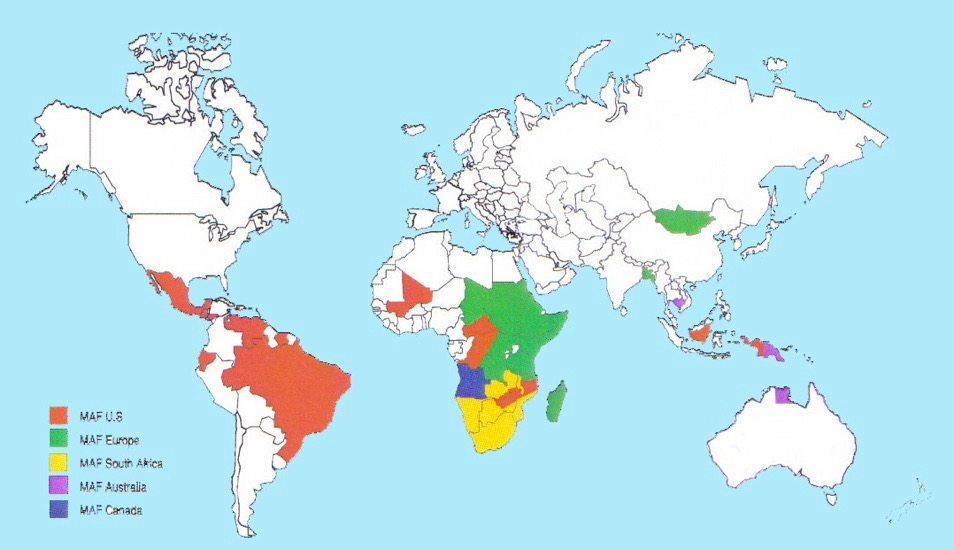 MAF International formed 2006.
We serve in 37 countries, with flying programs in 26.
MAF USA
MAF Europe
MAF South Africa
MAF Australia
MAF Canada
More than 1,300 staff (c.1,000 national), and c.131 aircraft, flying to >1,400 communities.
[Speaker Notes: MAF has grown organically wherever there is need.]
[Speaker Notes: Working in partnership with 1500+ organisations – supporting their work. Regular, projects, emergencies, aid work in disasters. MAF enables partners to do more, be more efficient, safer, less tiring. To do what otherwise they would be unable to do. MAF is vital.]
MAF today 2018
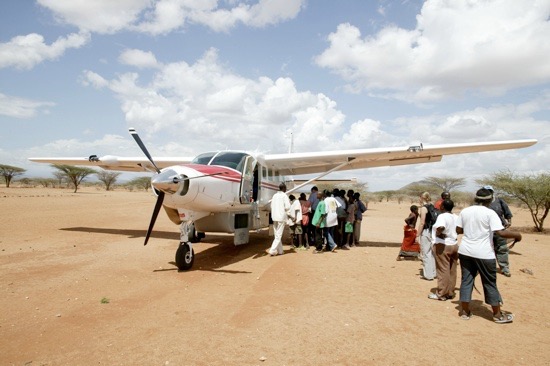 Flew 39,000 hours
Flies 8 million km (199 aro9und equator)
Carries more than 157,000 passengers and 6 million kg of freight.
On average, an MAF aircraft takes off or lands somewhere in the world every 4½  minutes.
[Speaker Notes: These are some interesting facts that show the extent to which we work.]
Where do our people come from?
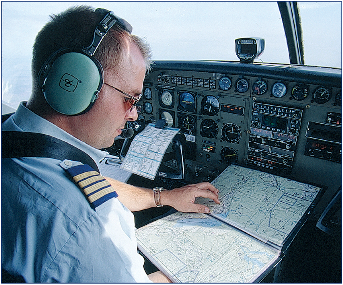 MAF’s multi-national team includes:
Pilots, engineers and radio technicians.
Managers, accountants and secretaries.
IT specialists, builders and administrators.
Where do our people come from?
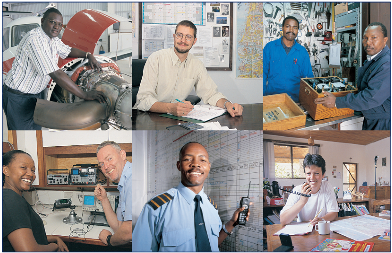 As many as possible are recruited locally.
MAF expatriate staff are Christians endorsed and supported by their home churches.
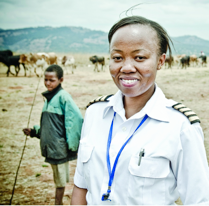 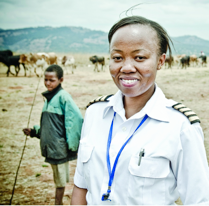 [Speaker Notes: At one time 1:4 were expatriates; now it’s the opposite.]
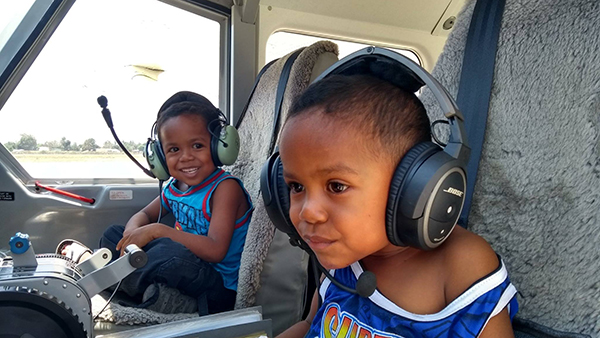 [Speaker Notes: We like to start them young!]
IF WE CAN REACH YOU, WE CAN REACH THE PEOPLE WE SERVE AROUND THE WORLD...
Read the story: Hope Has Wings, Jungle Pilot, and other books. 
Sign up here and now to come with us on a journey of discovery: It’s free, and there are no commitments.
Accept the MAF Challenge: Tell someone else about MAF tomorrow! Recommend a presentation to other clubs or groups or churches.
Follow the work: www.maf-uk.org.
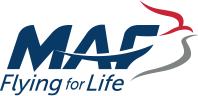 From the trust and obedience of a handful of airmen and women in 1945...
God has brought into being a major air service provider...
Bringing love, help and hope to needy people in the name of the Lord Jesus Christ
[Speaker Notes: Wherever you see disaster, there is a good chance that MAF has flown people in.

Poem Ch 31]
Celebrating 75 years of success
Thank You